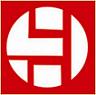 Saptagiri Eng.Pvt.Ltd
METALMAN TRIALS DETAILS
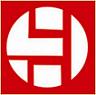 JIG MAPPING
Saptagiri Eng.Pvt.Ltd
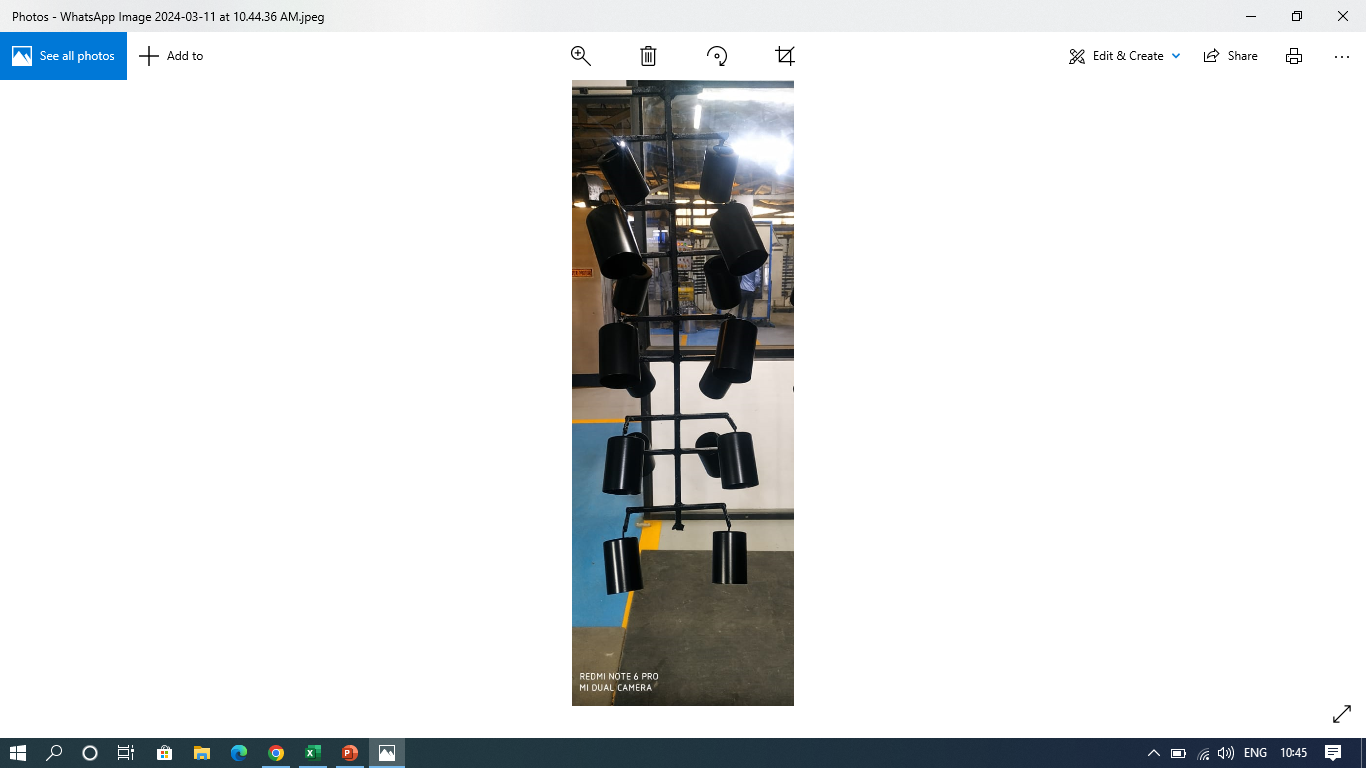 01
02
A
04
03
E
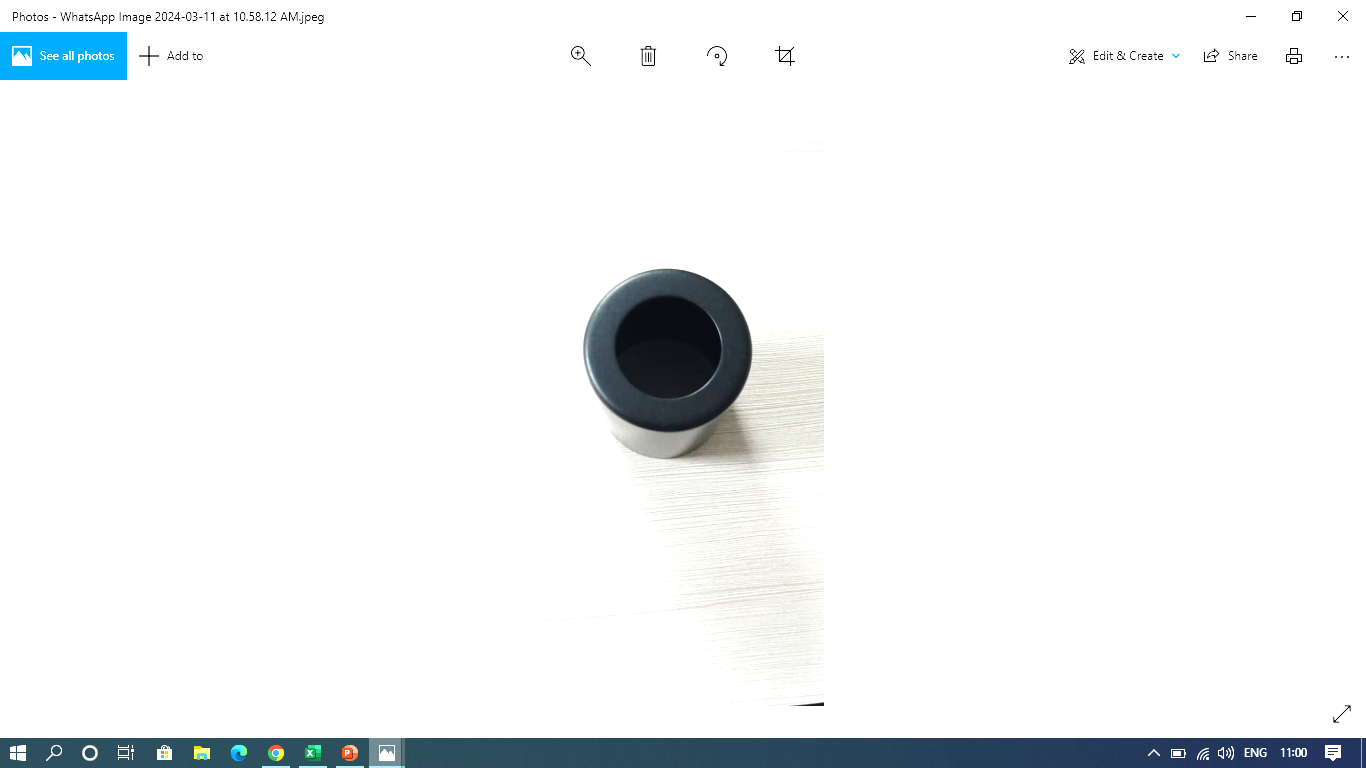 05
06
B
D
07
08
09
F
10
12
11
C
13
14
At top Side E & F
15
16
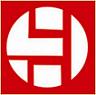 TRIALS ON 8 & 9 th Mar 2024
Saptagiri Eng.Pvt.Ltd
GUN PARAMETER
Jig Mapping DFT report
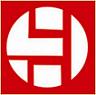 TRIALS DETAILS FOR DFT
Saptagiri Eng.Pvt.Ltd
Trial first
Trial Second
Trial Third
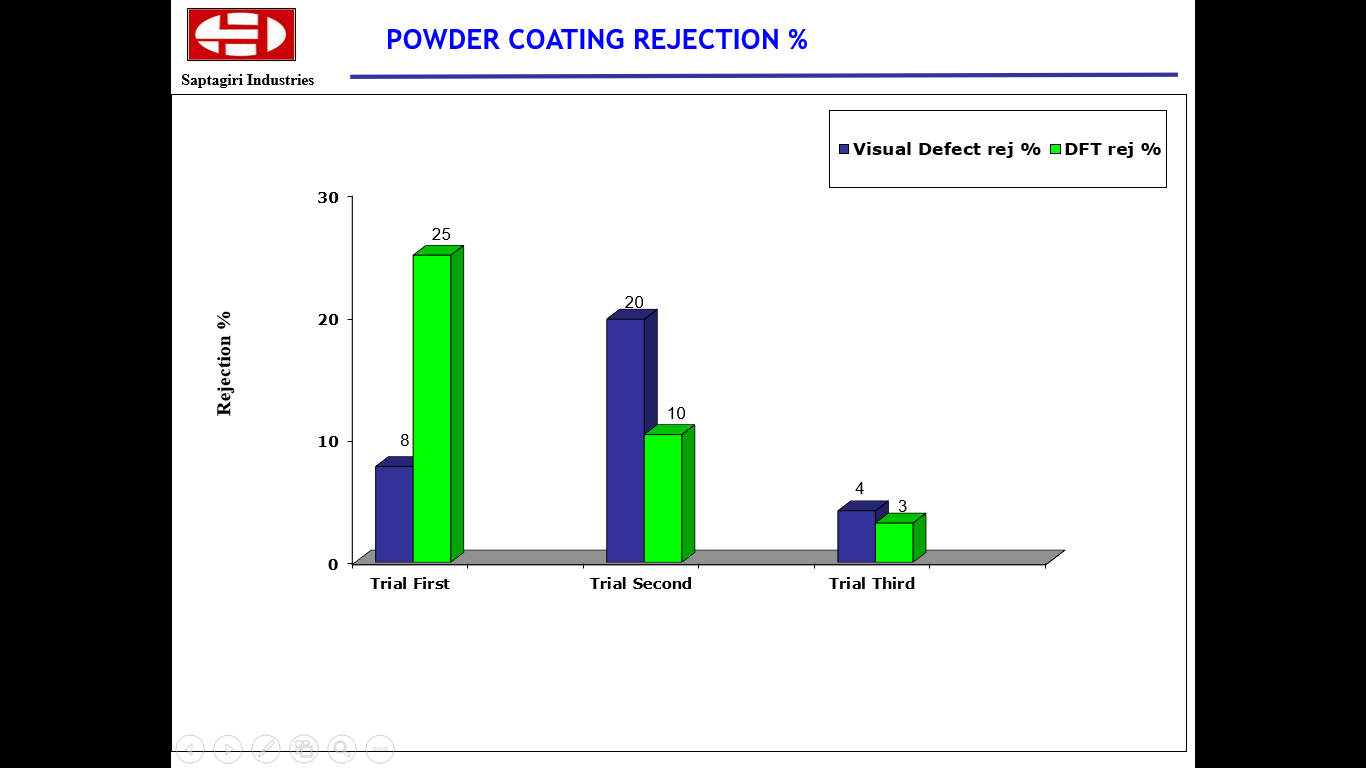 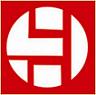 POWDER COATING REJECTION % FOR DFT & VISUAL DEFECTS
Saptagiri Eng.Pvt.Ltd
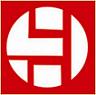 Saptagiri Eng.Pvt.Ltd
Trials for 4 th , 5 ,6 & 7 th
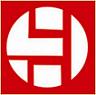 Saptagiri Eng.Pvt.Ltd
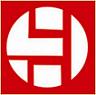 POWDER COATING REJECTION % FOR DFT & VISUAL DEFECTS
Saptagiri Eng.Pvt.Ltd
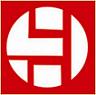 Saptagiri Eng.Pvt.Ltd
Conclusion:
Rejection % for Visual defects :3.5 – 4.4 %

Rejection % for less DFT :5.2  – 7.0 %
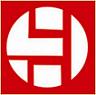 Saptagiri Eng.Pvt.Ltd
Thank You